Germany in theeuros
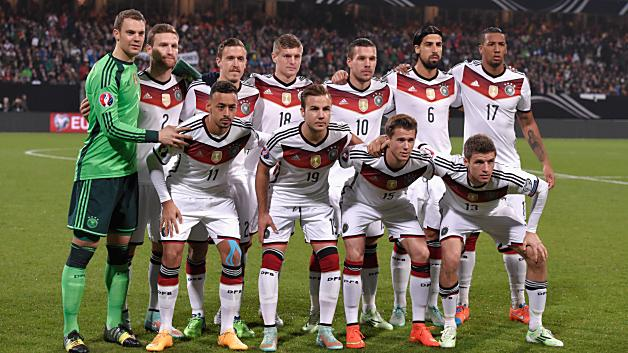 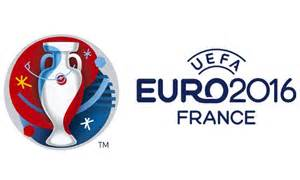 Euro History
These teams are the top 4 for most wins in the Euros. Germany is first.
Franz Beckenbauer
Franz Beckenbauer is the 4th best football player in the world. 
After Zidane, Maradona and Pele. He won European best footballer of the year twice 1972, 1976.
He played in the ……..

World Cup: 1974European Championship: 1972European Cup: 1974, 75, 76Cup Winners: Cup: 1967World Club Championships: 1976Bundesliga: 1969, 72, 73, 74.West German Cup: 1966, 67, 69, 71
Franz Beckenbaur (2)
Bayern Munich, New York Cosmos, SV Hamburg are the teams he played for.
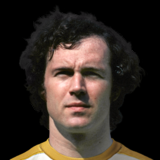 International Caps 103
International Goals 14
Germany`s table
Best German Players
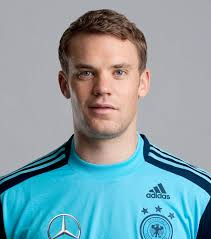 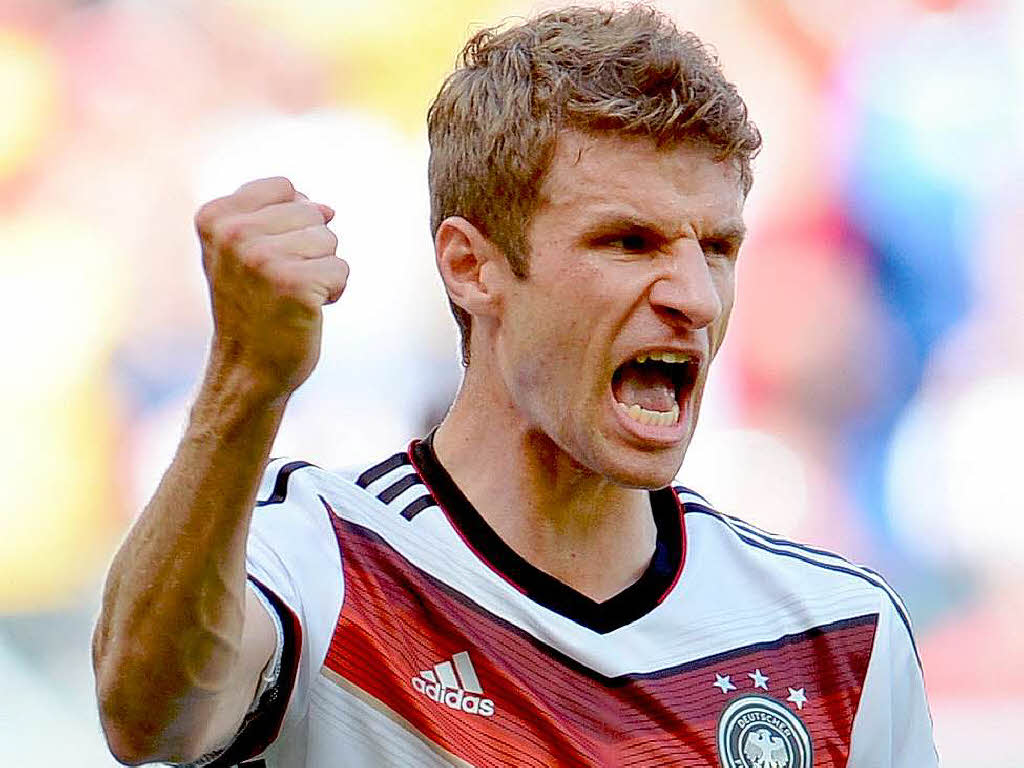 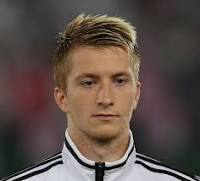 Born: May 31, 1989 
Dortmund, Germany
Height: 1.8 m
Name: Manuel Neuer
Name: Marco Reus
Name: Thomas Muller
Born: March 27, 1986 
Gelsenkirchen, Germany
Height: 1.93 m
Born: September 13, 1989 
Oberbayern, Germany
Height: 1.86 m
Standings of the qualification
Starting 11
ST
Muller
LW
Reus
RW
Bellarabi
CM
Gundogan
CM
Kroos
RWB
Ginter
LWB
Hector
CB                                      CB
Boateng                        Hummels
GK
Neuer
World Cup 2014
Germany won the World Cup 2014 beating Argentina in the final. The score was 1 - 0 to Germany the goal was scored by Mario Götze.
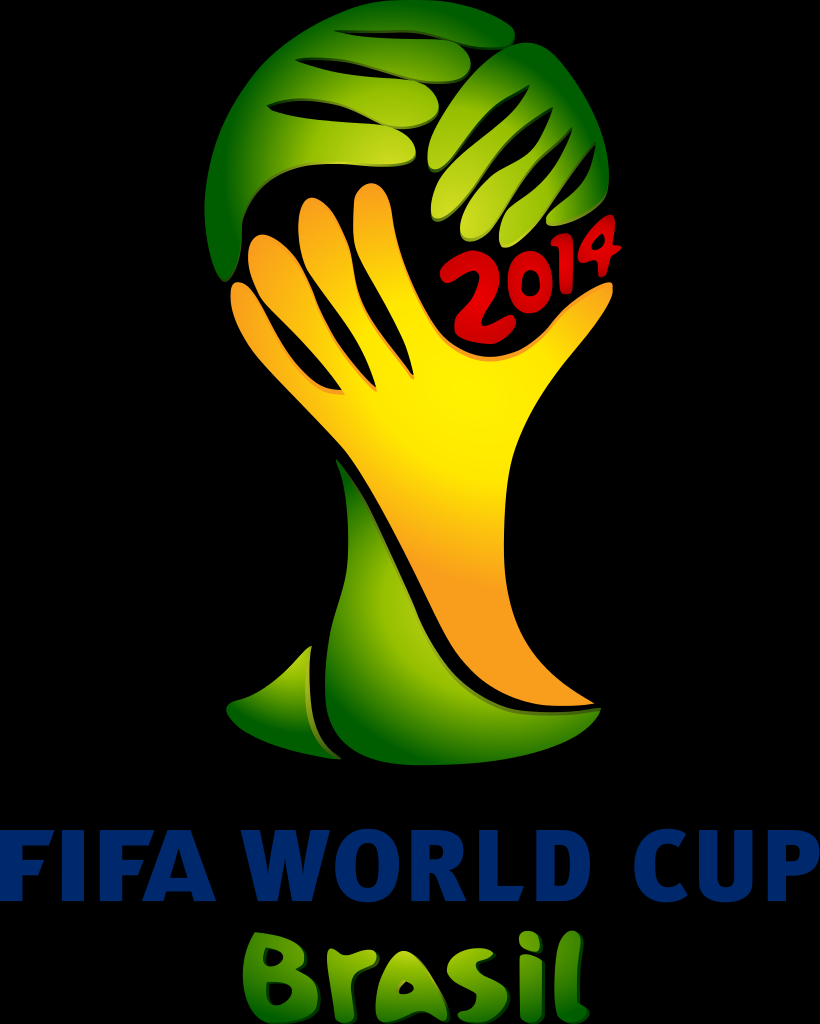 By: Saket Cilaveni